GFF Civil society Coordinating Group:In-person strategy meeting
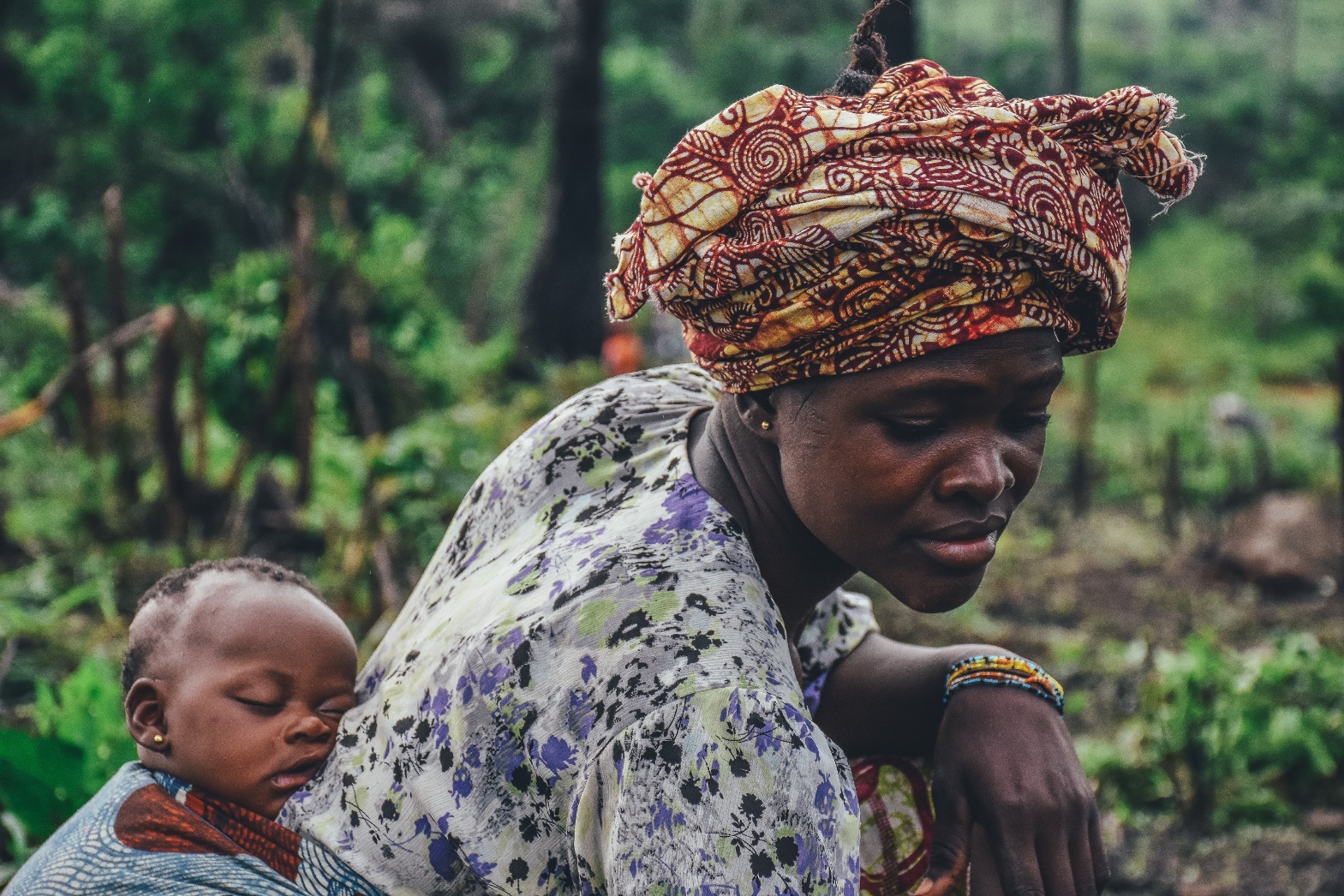 April 3rd, 2018

Susannah Hurd, Vice President and Director of Women, Children, and Adolescents, Global Health Visions
PAI Offices 
1300 19th Street, NW Suite 200Washington, DC 20036
April 20, 2018, 7:00am-9:30am
AGENDA
7:00-7:10:	Introductions
7:10-8:00:	Aligning TA and Support to GFF Country CSOs (Susannah Hurd, GHV)
8:00-8:30:	GFF Replenishment and Domestic Resource Mobilization efforts 
		(James Sale, Save the Children;  Aminu Garba, AHBN)
8:30-8:55:	Enhancing Communication with the CS Community (Suzanna Dennis, PAI) 
[8:55-9:00:	Non-CS Steering Committee and Coordinating Group partners depart]
9:00-9:20:	Looking Ahead to the Fall IG Meeting (Susannah Hurd, GHV)
9:20-9:30	Next Steps (Susannah Hurd, GHV)
[Speaker Notes: These are all important tools for civil society, and also tools that other GFF partners should use – i.e. the Guidance Note, which is for all the partners on the country platform, and the CSES, which includes roles and responsbilities for country governments, global actors etc.]
Aligning ta & support to country csos
Small Grants Mechanism (SGM)
Nov 2017: PMNCH committed $500K and the GFF Secretariat committed $300K
Jan 2018 – today: Deliberations with key stakeholders, including CS Steering Committee, PMNCH, GFF, and other potential donors about the mode of operation
April 2018: Concept note in final review & approval stage; RFP for Host Org will be posted
May 2018: Host Org selected
June 2018: Development of grant proposal template, submission guidelines and reporting templates,  toolkit to support proposal writing, monitoring framework – by Host Org
June - July 2018: Call for proposals issued; proposals reviewed; initial grants disbursed
Mode of Operation: 
PMNCH will issue an RFP to identify a Host Organization for the SGM
Host Org will issue the call for proposals and supporting documents, and will disburse and oversee the grant-making process
A Small Grants Steering Group will review eligible grant proposals; Expert Advisory Group will review a short-list of finalists
$600K for small grants; $100K to Host Org for management, oversight, TA; $100K to PMNCH for regional/global capacity building, knowledge management / sharing lessons and information , and CSO alignment
Aligning ta & support to country csos
TA requests / needs
Proactive or reactive to requests?
Should there be a smaller set of countries where we provide more intensive support?
New GFF country CSOs
How do we leverage CSCG members to provide support/outreach/mentorship, and coordinate among partners to ensure alignment & coverage, and avoid overlaps?
Supporting country CSOs beyond the “inception” phase of the GFF
We need to consider not just engagement of CSOs in development of ICs and HFS, but what happens next (i.e. supporting CSO roles in advocacy, accountability, resource mobilization)
CSO focal points in GFF countries
Outlining expectations (e.g. participation in Google Group and Webinars; sharing information from global level with CSO constituency and sharing country information with global partners (CSCG & Steering Committee, IG reps, GFF Sec); acting as a representative of their country CSO constituency)
Global/Regional tools, workshops etc.
Leverage existing resources and activities of CSCG – see workplan
GFF Replenishment and Domestic Resource Mobilization
Update from CSO core group on replenishment / partners advocating in donor markets (James Sale, Save the Children)

Aligning global replenishment advocacy and national domestic resource mobilization (DRM) advocacy efforts (Aminu Garba, AHBN)
Enhancing Communication with the CS Community
CSCG Google Group & Webinars
Are these an effective way of reaching CSOs engaged in the GFF? Particularly country CSOs?
Challenges: 
Web connectivity issues in many GFF countries
Need opportunities for dialogue and sharing experiences, feedback, and lessons (not just listening/receiving)
Potential solutions:
CSCG calls in addition to webinars?
Loop Up (platform that allows direct dial to countries with poor web connectivity)
Engaging CSO Partners Beyond the Steering Committee
CSCG Working Groups (Accountability, Capacity Building, Resource Mobilization)
Sharing Steering Committee notes or periodic updates with CSCG?
Looking Ahead to the Fall IG Meeting
What do we need to have accomplished and show by November?

When do we need to begin planning?
Next steps
ThAnk You